10 diciembre 2015
Avance en la Formulación de la Nota Conceptual de MalariaSolicitud Subvención para Fondo Mundial
Presentado por 
Dr. Celina Miranda
Coordinadora Comité de Propuestas
Criterios a considerar en los procesos de Formulación de la Nota Conceptual y del PENMEM:
El Proceso de Formulación del PENMEM y de  la Nota Conceptual
Consultas en 5 Regiones
Octubre 2015
Abril 2015
Noviembre 2015
Diálogo de País-Consulta Nacional 18 de noviembre de 2015
Surge a partir de invitación del Fondo Mundial
Basado en el PENMEM
Disponibilidad de recursos FM:$3.8 millones de dólares
A presentarse en Febrero 2016
Las intervenciones propuestas son el resultado de la Consulta Multisectorial y del trabajo del Comité de Propuestas del MCP-ES
Construcción de la Nota Conceptual
Proceso Ejecutado por el 
Mecanismo Coordinador de País-El Salvador
Componentes de la Nota Conceptual-Narrativa
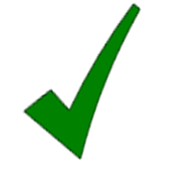 Anexos de la Nota Conceptual
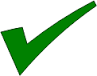 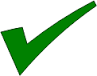 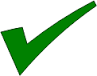 Enfoque de las Intervenciones
Estratos Epidemiológicos
Estrato 2
Se fortalecerá prioritariamente en éstos las acciones de vigilancia epidemiológica y  entomológica, de laboratorio, diagnóstico y tratamiento oportuno  así como  la promoción y educación.  
Se enfatizará en los 9 Municipios con presencia de focos, en los últimos años.
Estrato No Malárico
Se fortalecerse la Vigilancia epidemiológica para la detección de casos importados de otras áreas del país o migrantes de otros países, el diagnóstico oportuno promoción y educación en salud
Avance en el proceso de Formulación de la Nota Conceptual
Componente Narrativo: 4 Secciones -25%  ?????
Tablas Anexos: 6 Tablas-45% completo  ????
Remisión al Fondo Mundial de Primer Borrador con avance:  11 de diciembre de 2015
Fecha de entrega de la NC a Fondo Mundial 1 de febrero de 2016
Fase de Clarificaciones : 16 al 28 de febrero
Inicio de Ejecución : Julio 2016
Municipios Priorizados
EMMIE
SOLICITUD AL MCP-ES
El Comité de Propuestas propone al pleno: 
dar su aval en esta sesión a la Nota Conceptual y su voto de confianza al comité de propuestas, para trabajar en los documentos que faltan.  (esto permitirá preparar los anexos correspondientes,  firmas de actas, listado de firmas etc. )


Que la solicitud de Aval sea presentada en la reunión del 21 de Enero. (esto dejaría menos tiempo para preparar los documentos de respaldo)
¡Muchas Gracias!
MCP-ES

Contribuyendo a la reducción significativa y sostenible del VIH Sida,  Tuberculosis y Malaria a través de las subvenciones del Fondo Mundial
www.mcpelsalvador.com.org
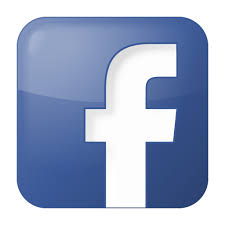 www.facebook.com/MCPES2002


@MCPElSalvador
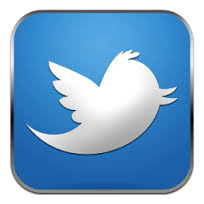